Broadbeach A.F.C.
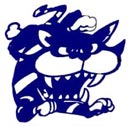 2010 Full Counts
[Speaker Notes: Insert broadbeach logo]
SeniorsFull Count
27		D Zorko
23		J Derrick
19		J Searl
18		R Pantic 
17		N Quick
16		T Rolfe
16		M Fife
13		S Russell
12		D Stewart
11		R Dienjies
10		A Rolfe
7		M Cooke
7		A Oehlman
5		R Ahchee
5		T Hayley
4		P Squire
4		K Fulton 
4		P Flanagan
4		T Nichols
4		A McKenzie
3		B Walters
3		J Rolfe
2		N Ablett
2		L Patrick
2		H Jolly
2		G Ryan
2		A Palmer
2		L Moss
2		N O’Hare
2		N Lyons 
1		J Wilkinson
1		T Balcombe
1		M Brewer
1		R Clough
1		L Frawley
1		J Fitzgerald
1		J Emblem
1		D Glossop
ReservesFull Count
15		M Kavic
14		D Skrinis
13		G Ryan
13		P Squire 
13		L Frawley
13		A Palmer
12		S Robertson
11		J Pantic
11		T Balcombe
11		M Scale
10		A Oehlman
10		J Fitzgerald
9		J Rolfe
9		R Bower
9		N Lyons
8		L Treacher 
7		H Dick
7		M Heneker
7		A Boston
6		D Glossop
6		W Fenner
6		T Davidson
5		T Clough
5		J Christie
5		J Frawley
4		M Nibbs
4		B Webster
4		T Arthur
4		J Simunek
3		T Reid
3		D Stewart
3		T Green
3		T Hayley 
3		J Stiles
2		A Smith
2		N O’Hare
2		K Jubb
2		T Johnson
2		M Peart
2		J Emblem
1		J Skinner
1		L Dempsey-C
1		J Kolka
1		L Gleeson
1		B Walters
U18’sFull Count
24		S Killey
23		J Christie
21		D Dienjes
20		J Kolka 
12		J Cole
12		J Van Roogan
12		S Ramsay
11		N Sheehan
10		L Dempsey
10		M Heneker
10		M Nibbs
7		S Ryder
6		W Wolbers
6		M Sauer
6		N Gordan
5		M Kavic
5		C Lemkau
3		L O’Rourke
3		H Jefferies
3		S Robertson
2		S Bower
2		D Pearson
2		N Pellin
2		F Gregor
2		T Benson
1		D Scale